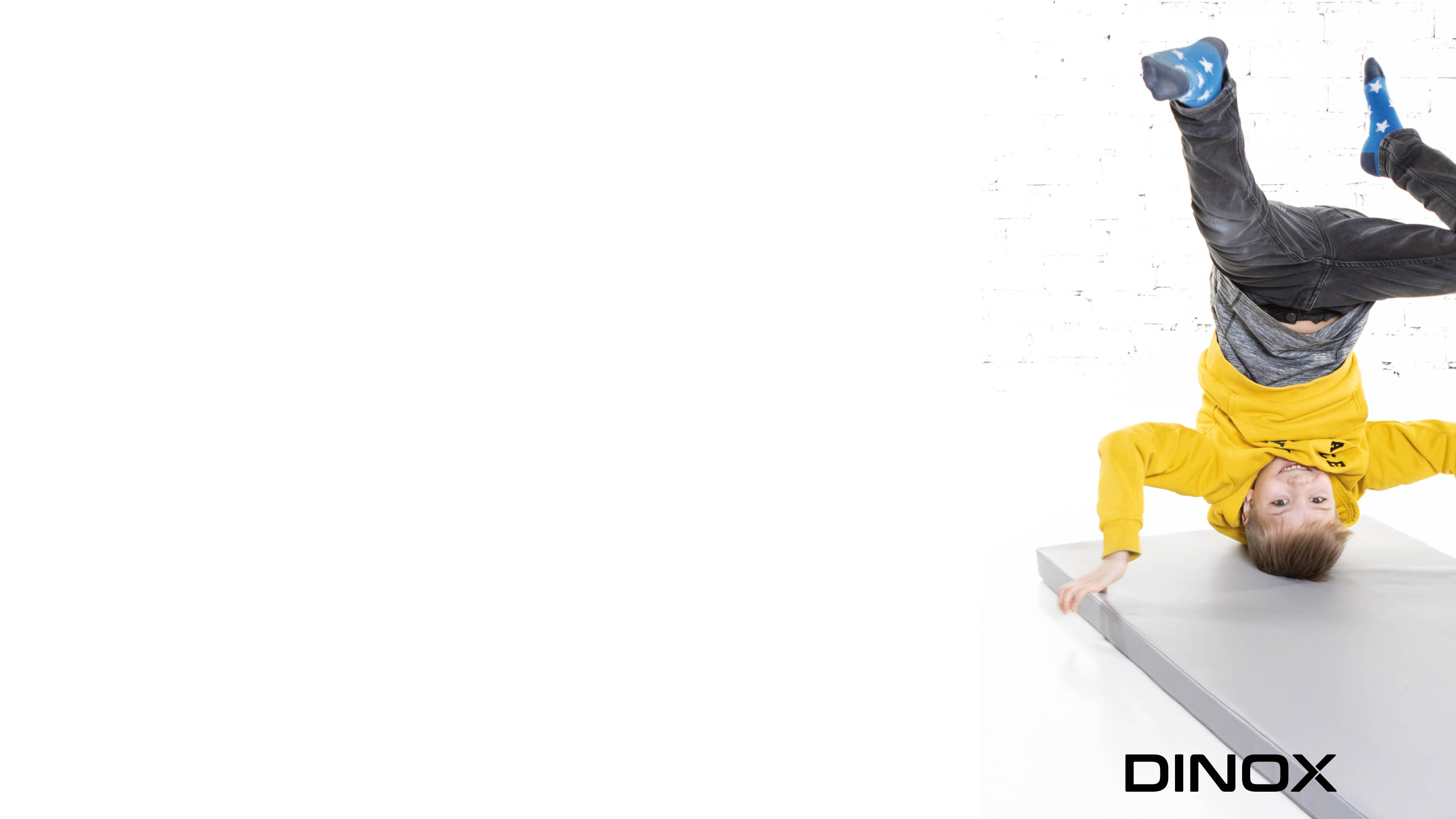 Sisäliikuntatilojen monipuolinen suunnittelu
Jaakko Finne 
Dinox Sport Oy
040 583 9679
Jaakko.finne@dinox.fi
www.dinox.fi
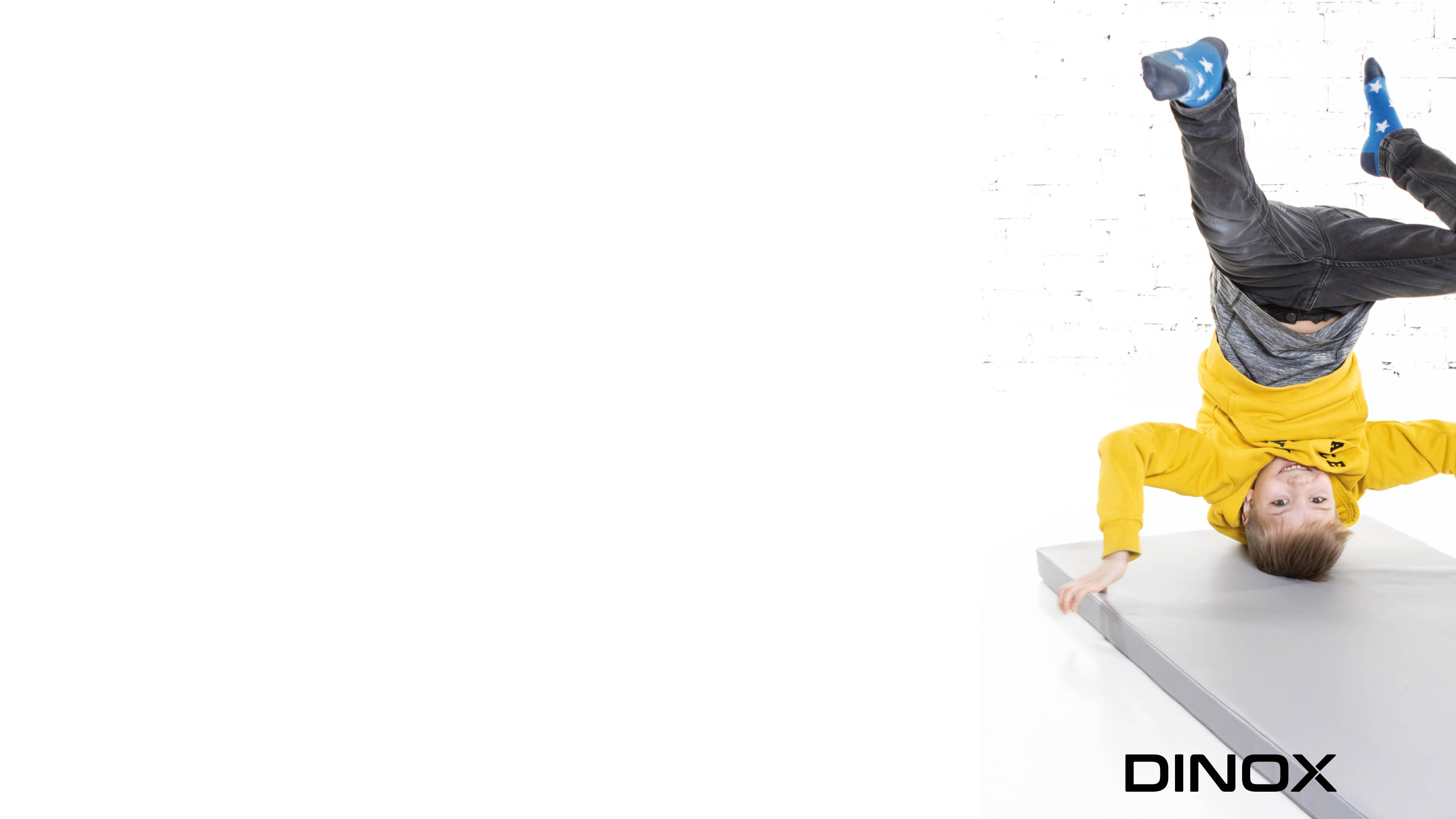 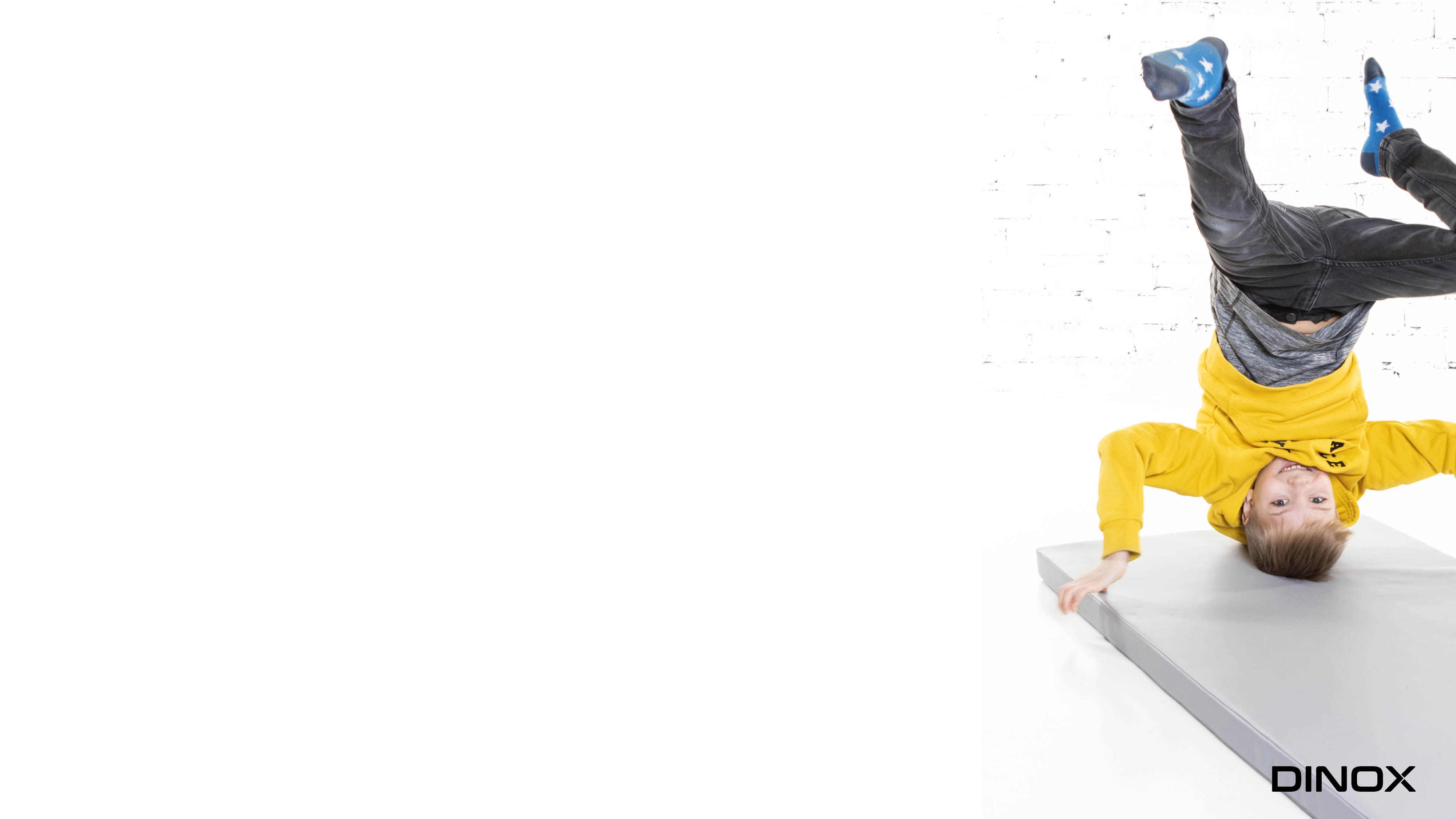 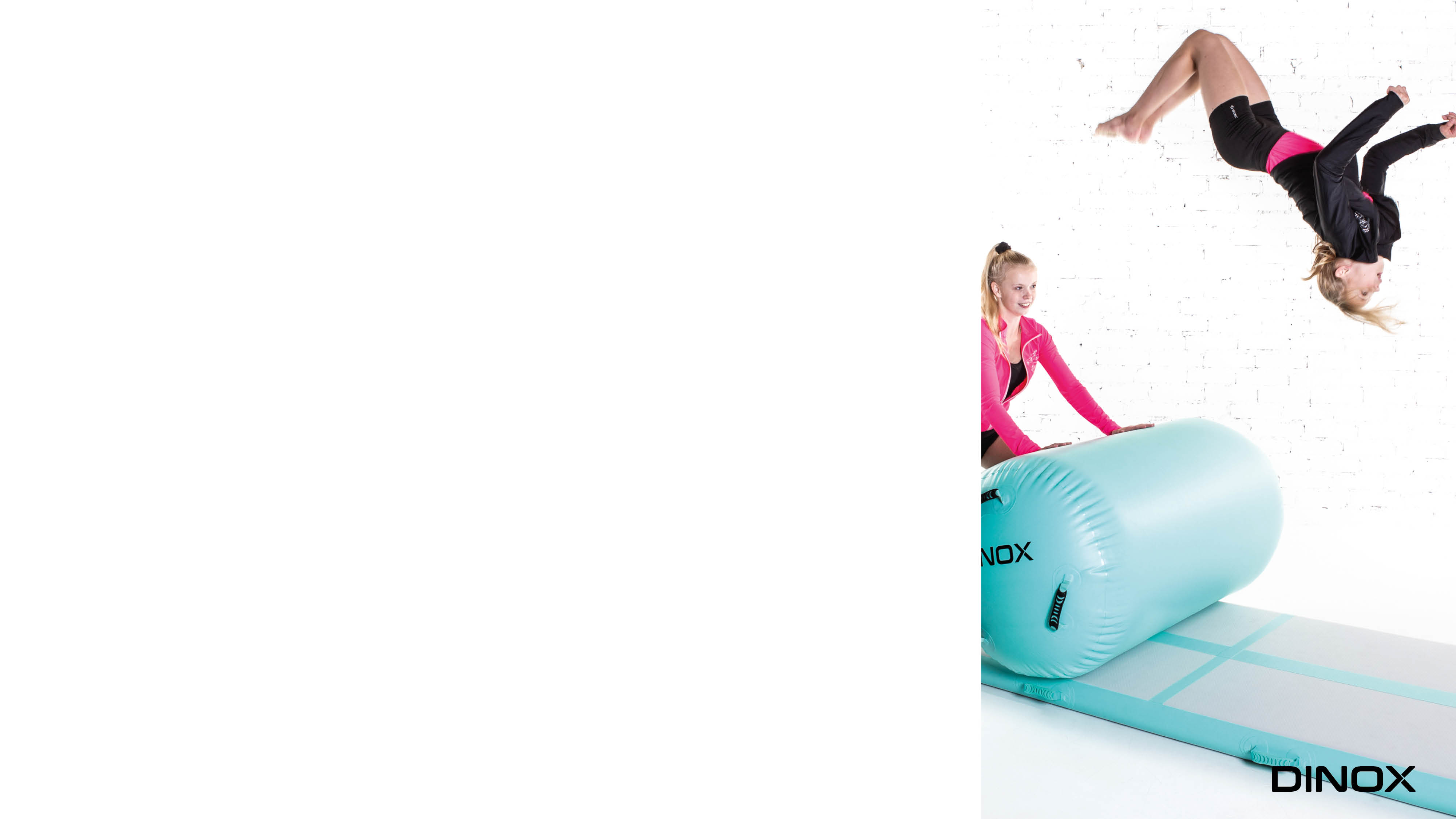 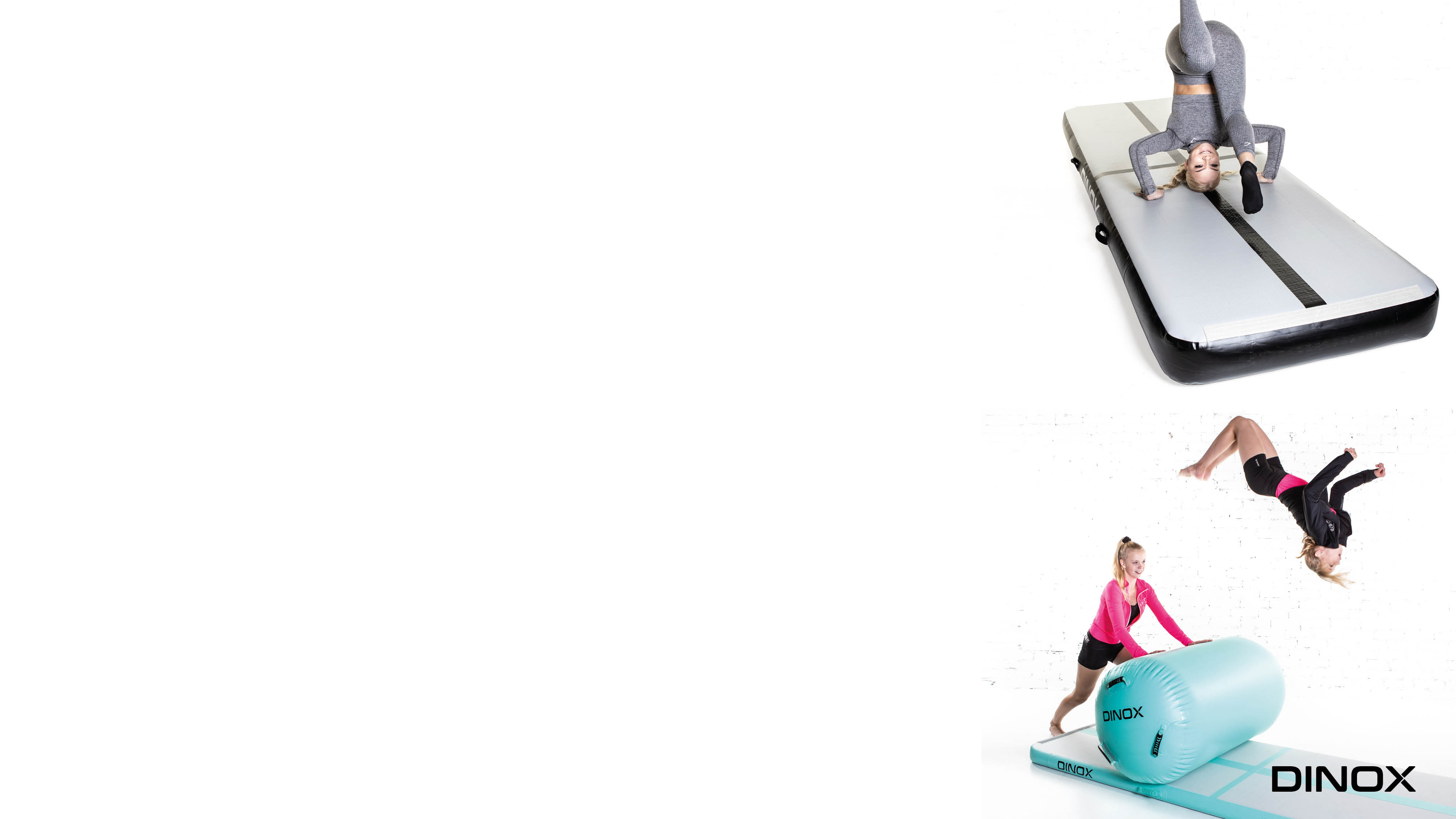 0. IDEOINTI JA 
TARVEHARKINTA
Mihin käyttöön?
Mitä?
Miksi?
Millainen budjetti?
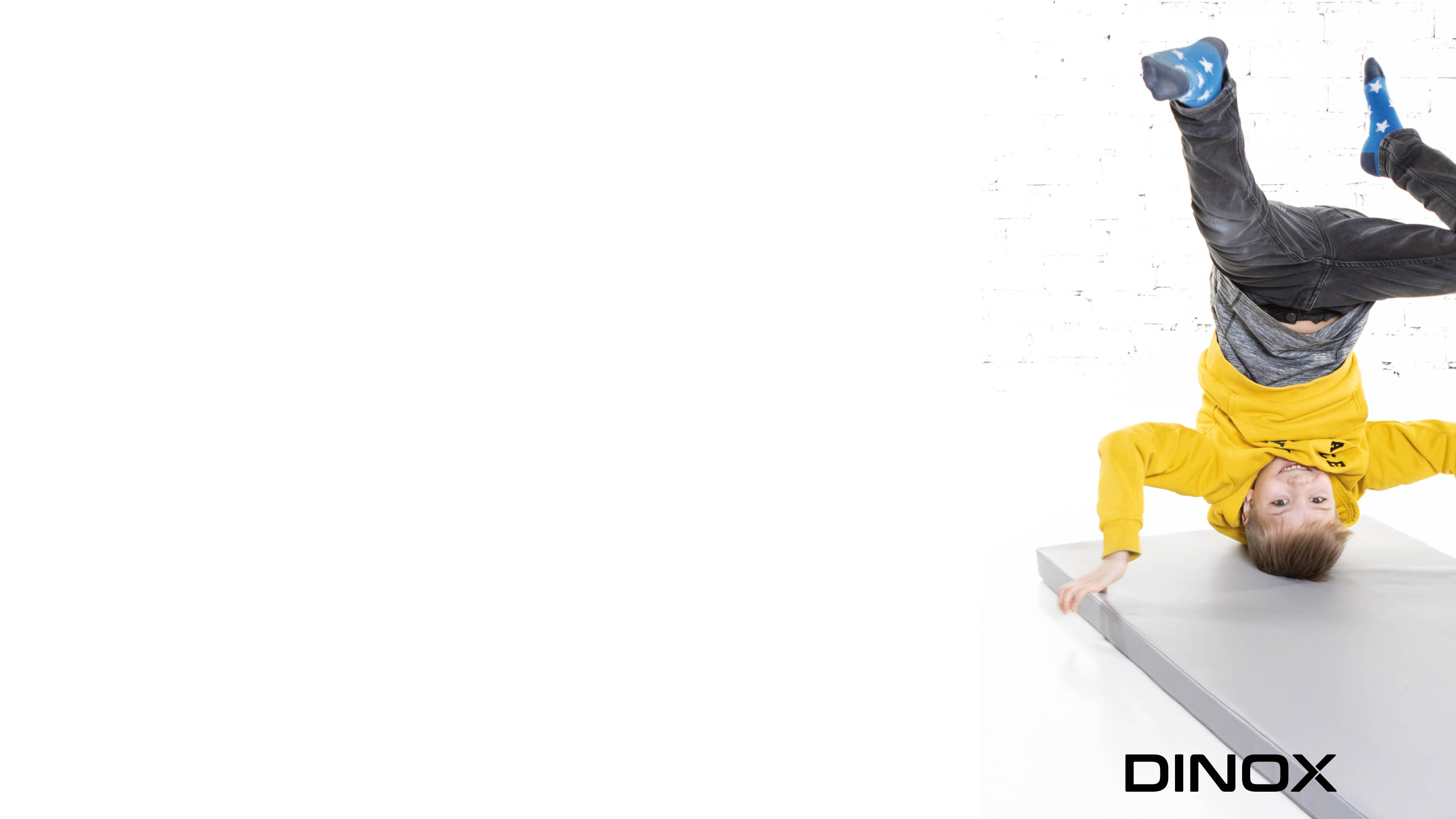 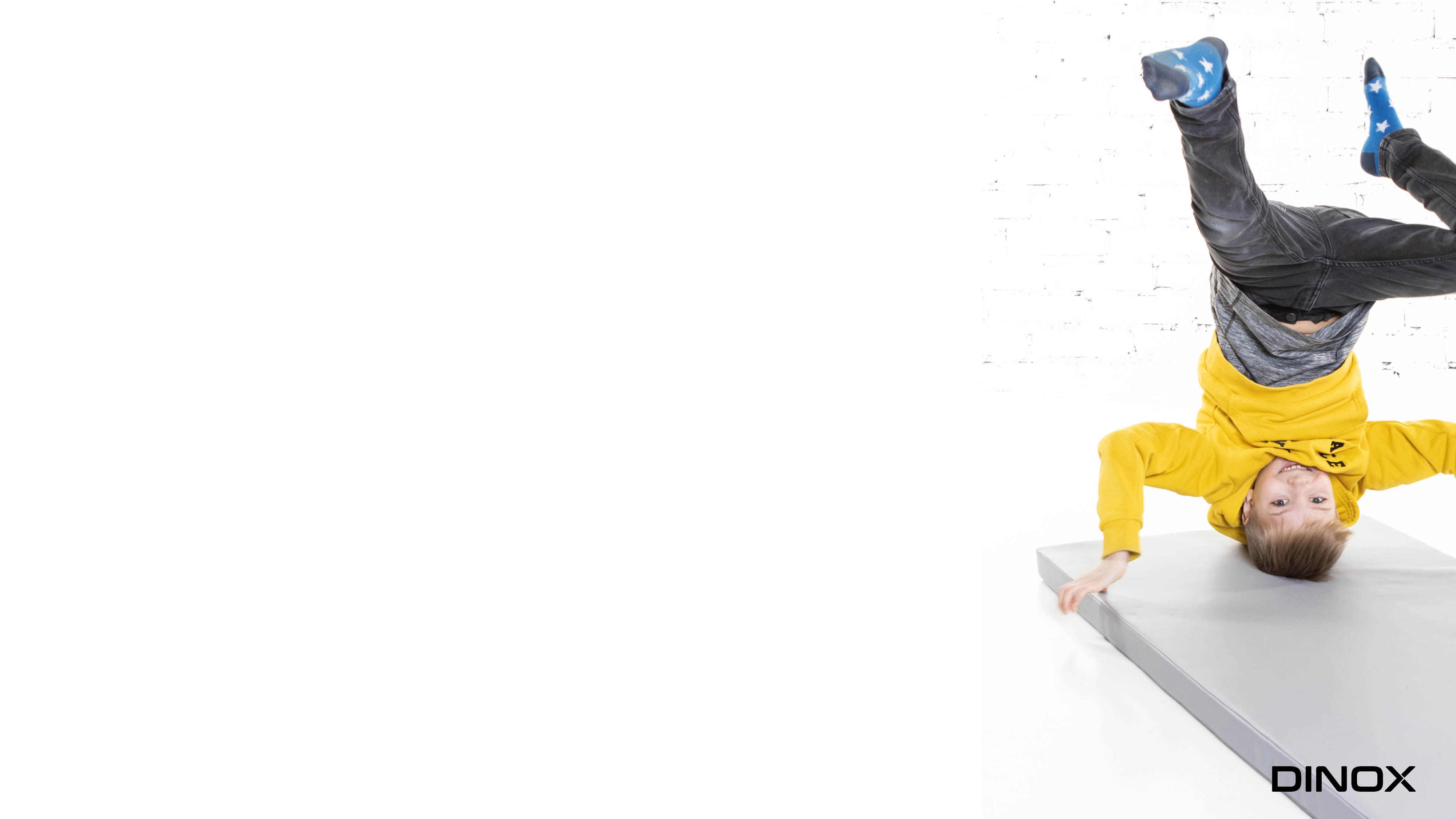 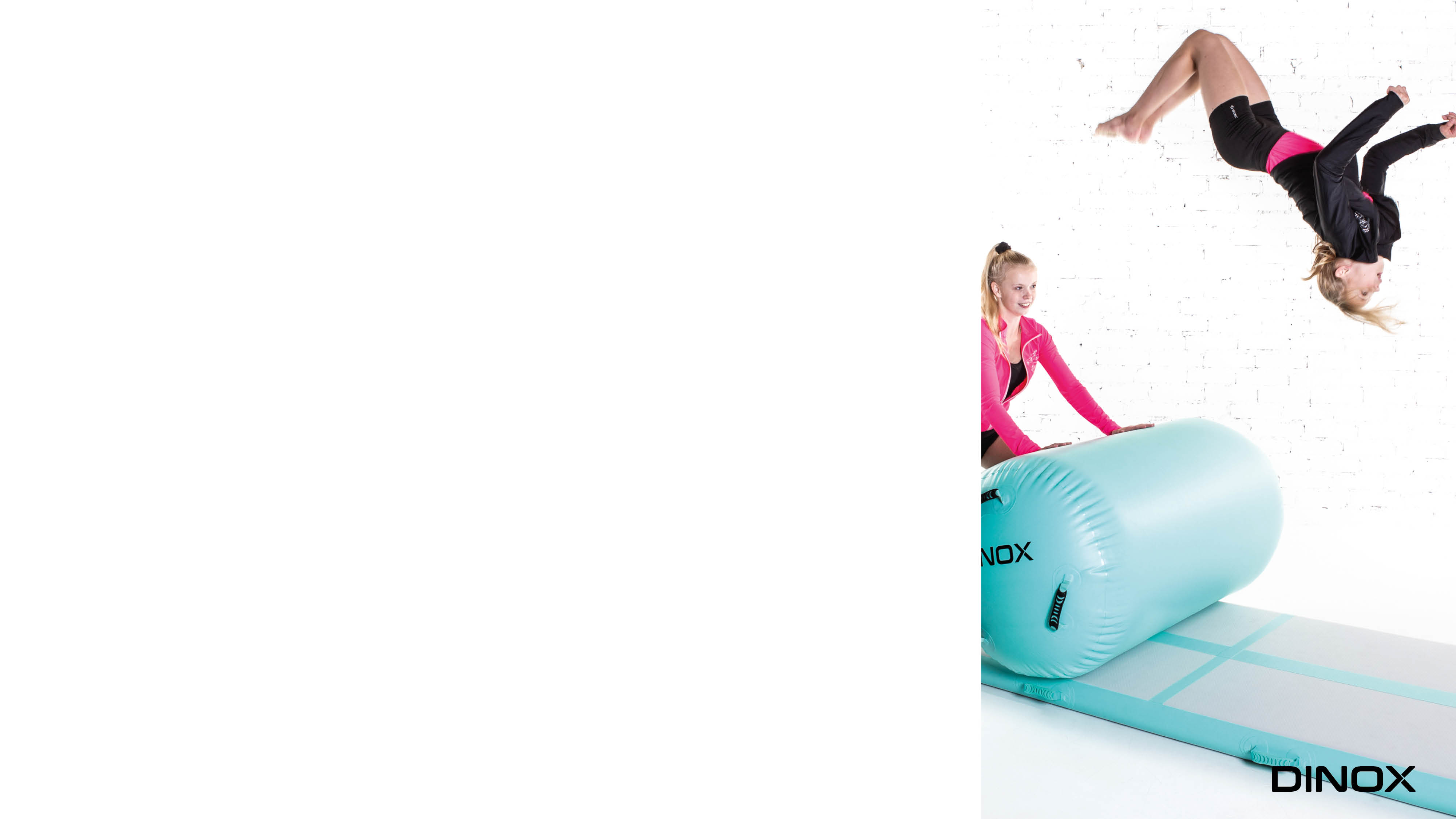 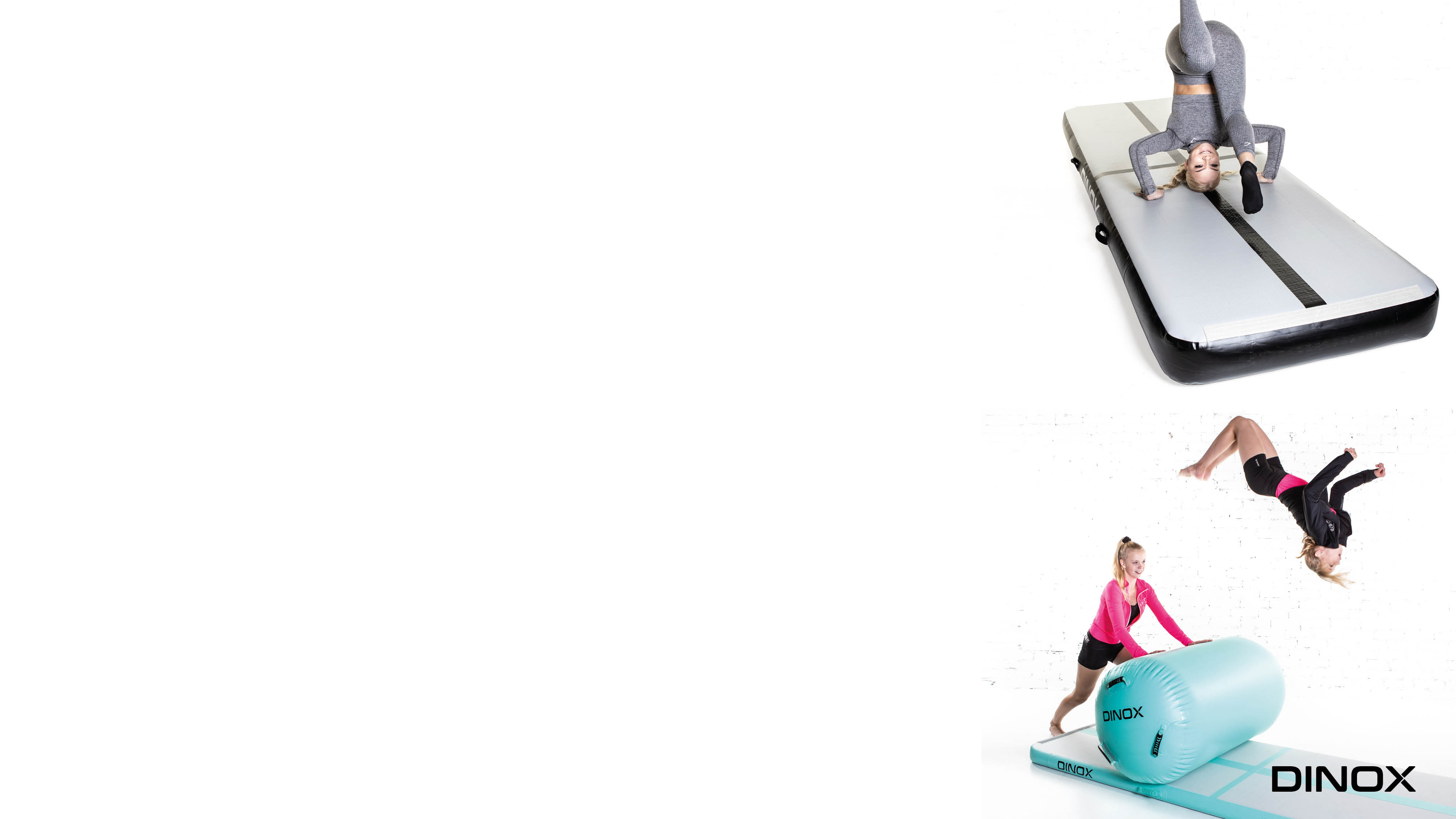 TOIMINTAKEHYKSEN ASETTAMAT RAJOITUKSET/MAHDOLLISUUDET
Uudis/saneerauskohde
Kohteen erityispiirteet
Sisustuksellisuus ja viihtyisyys
Soveltuvuus liikuntakäyttöön
-> onko tila alunperin suunniteltu liikuntakäyttöön
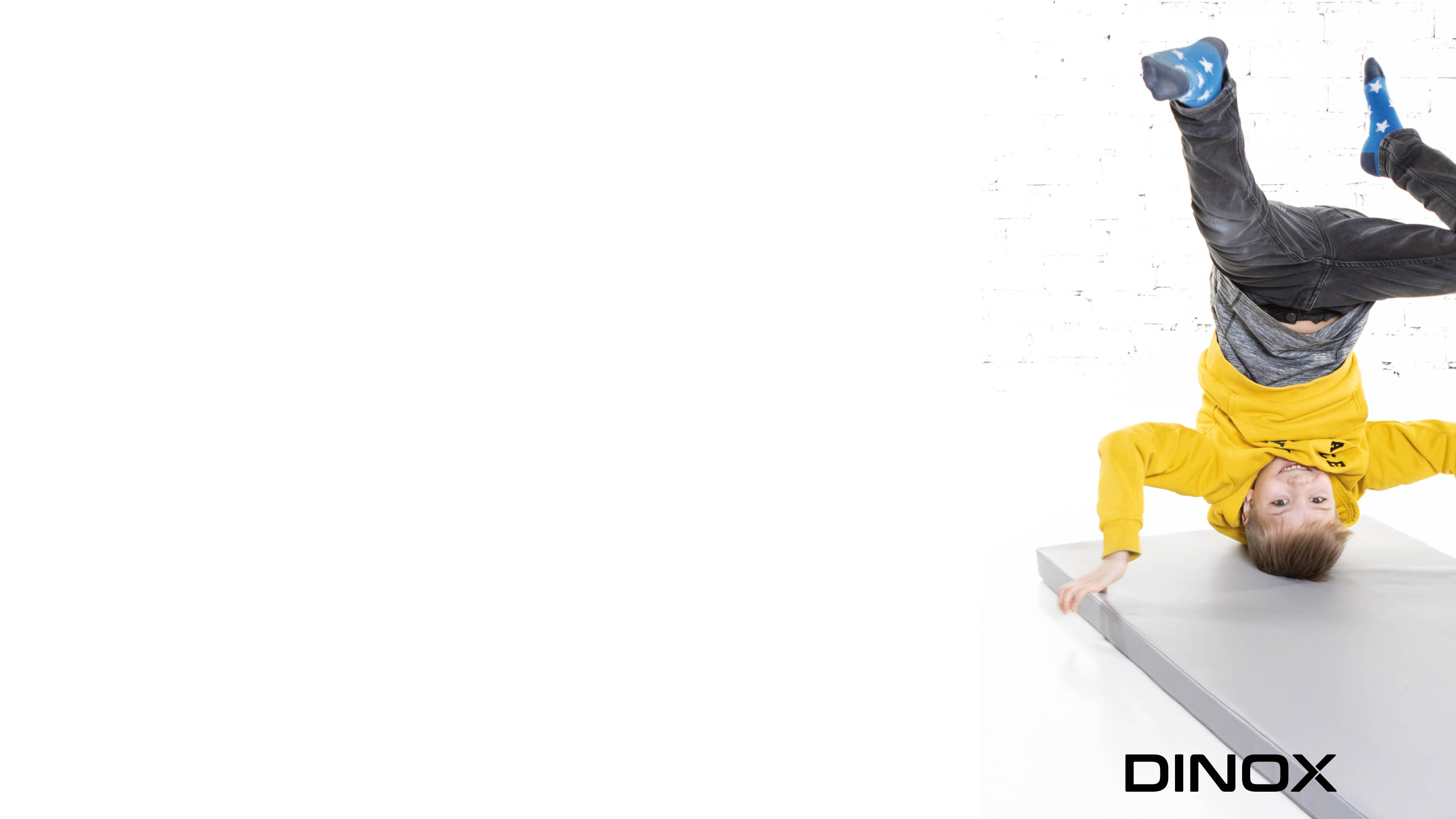 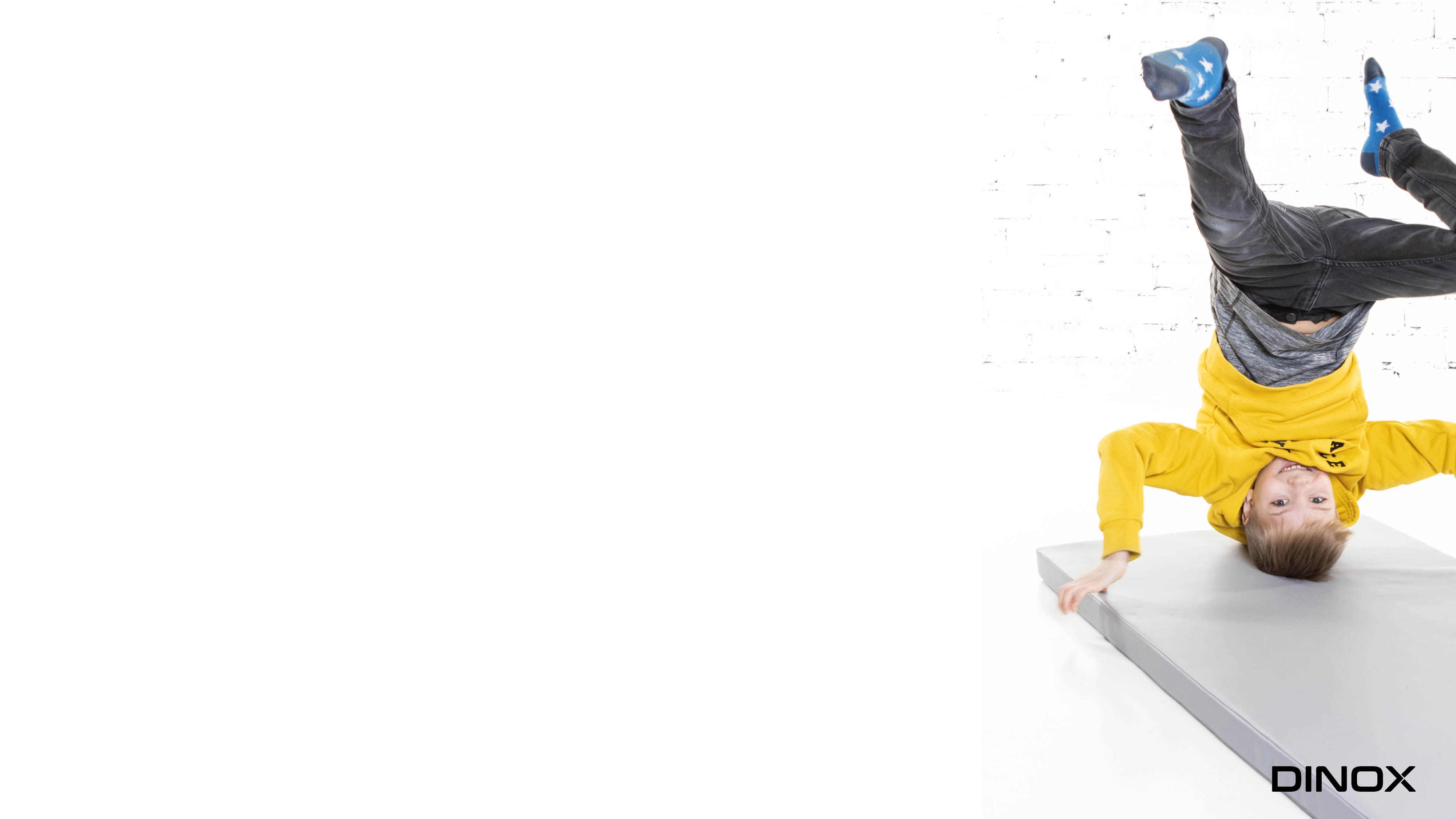 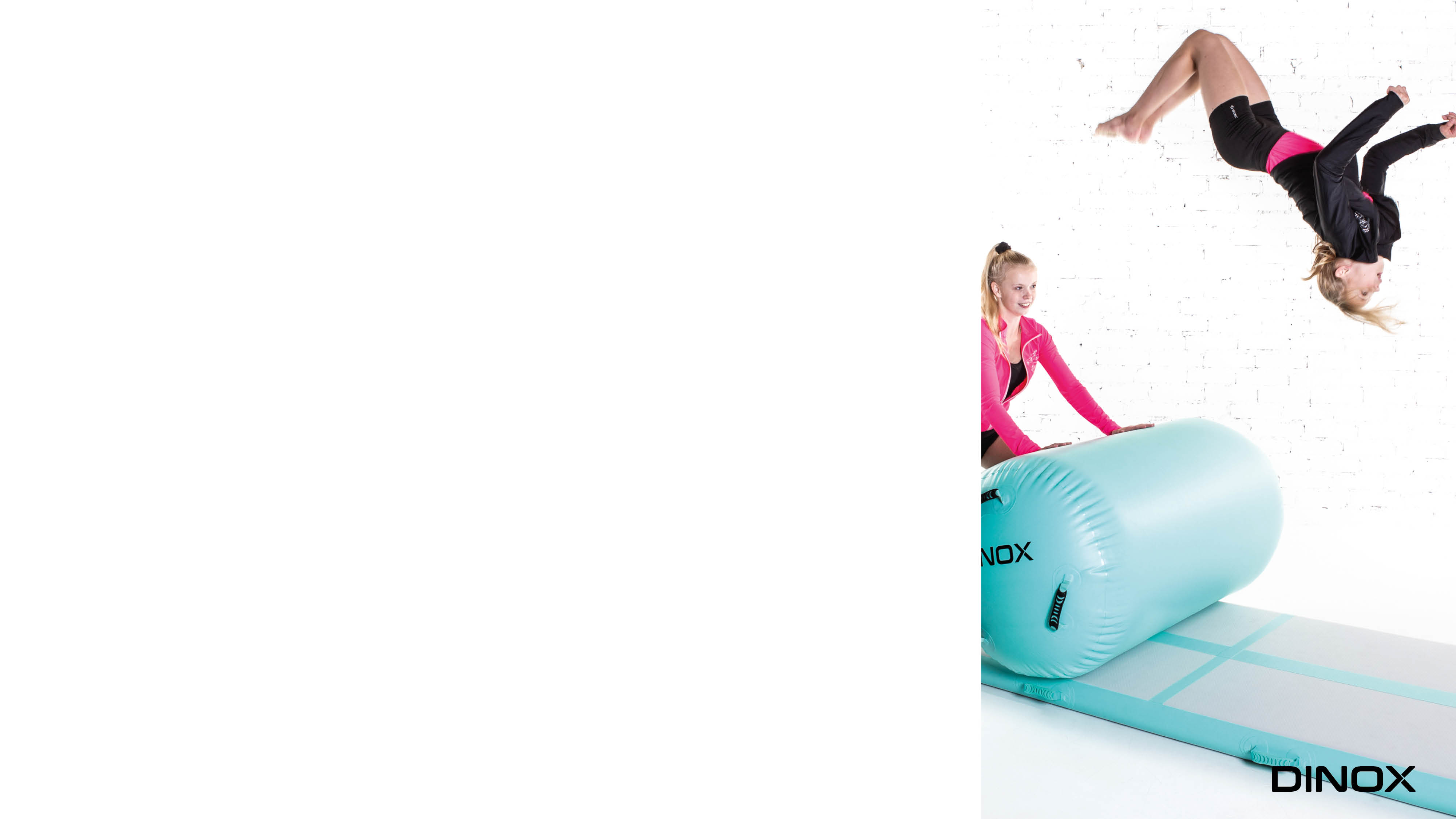 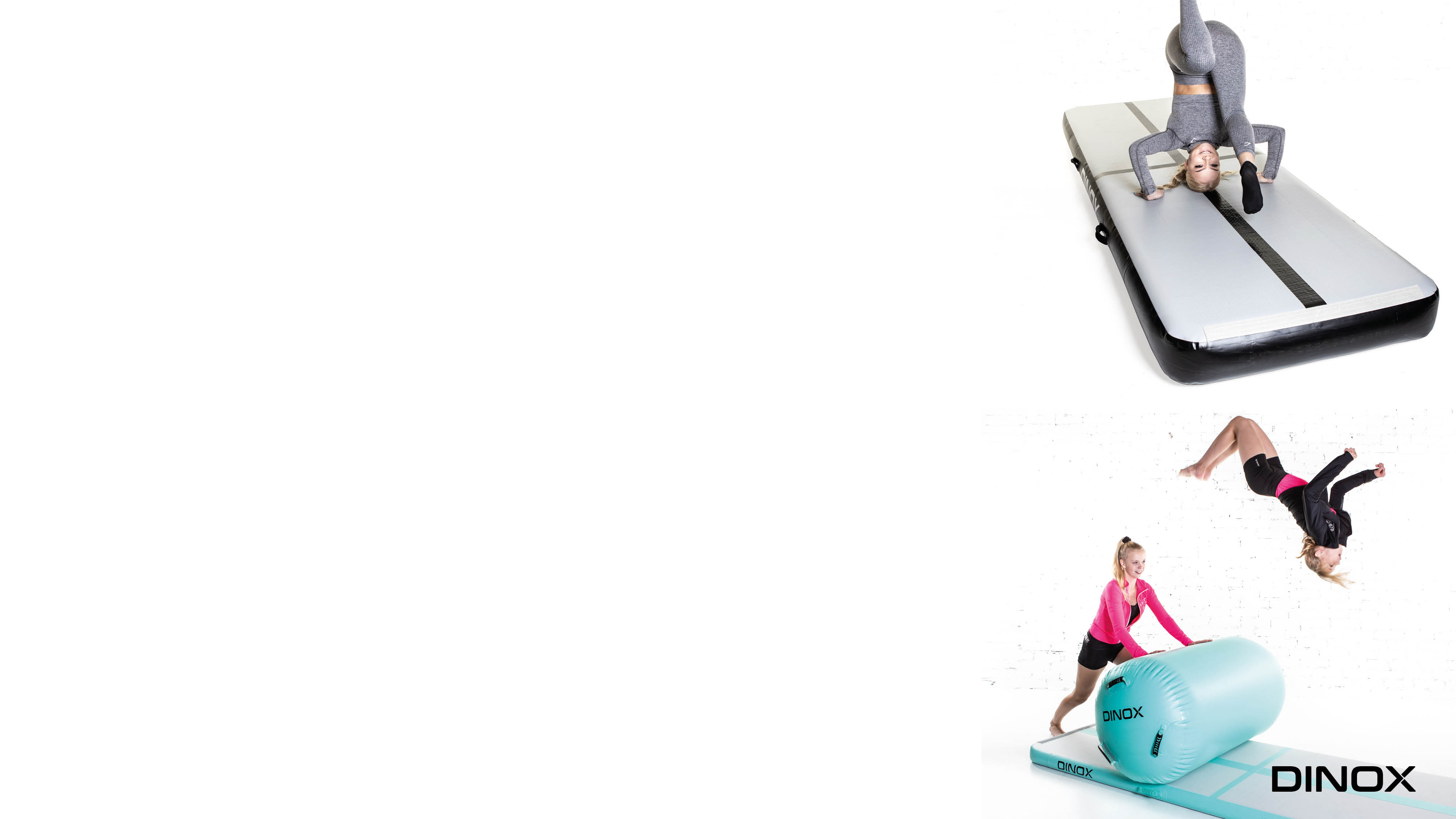 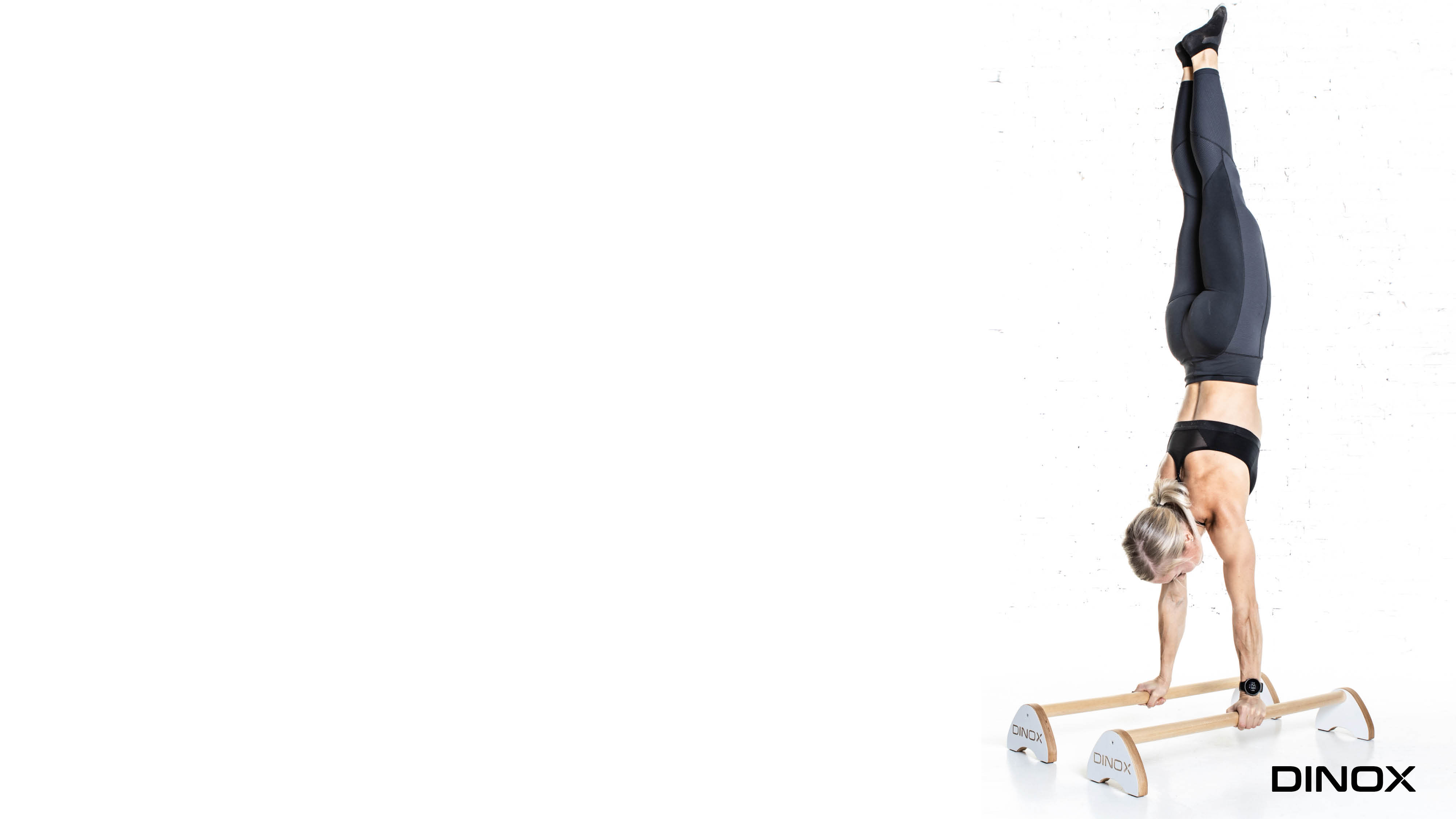 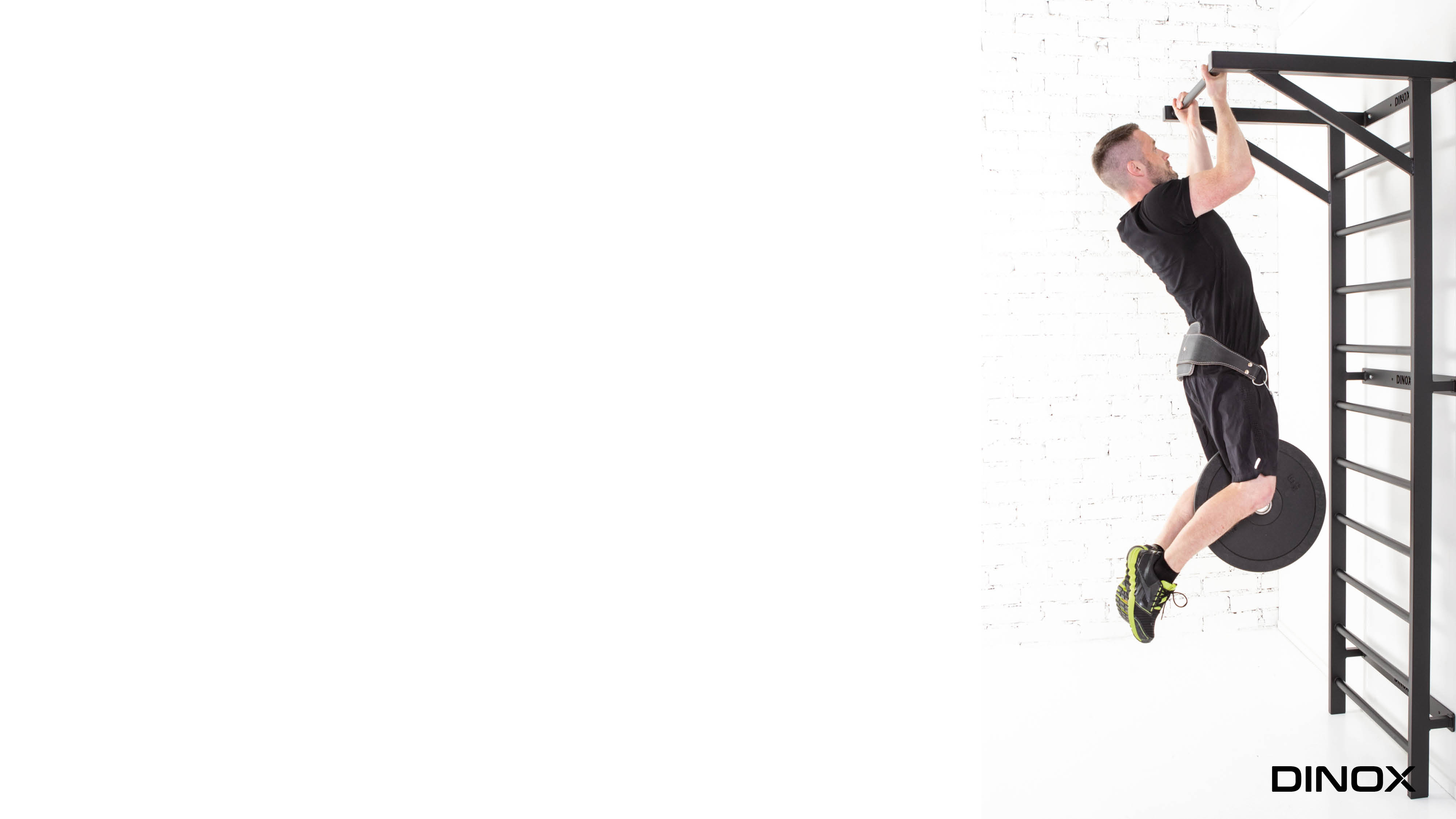 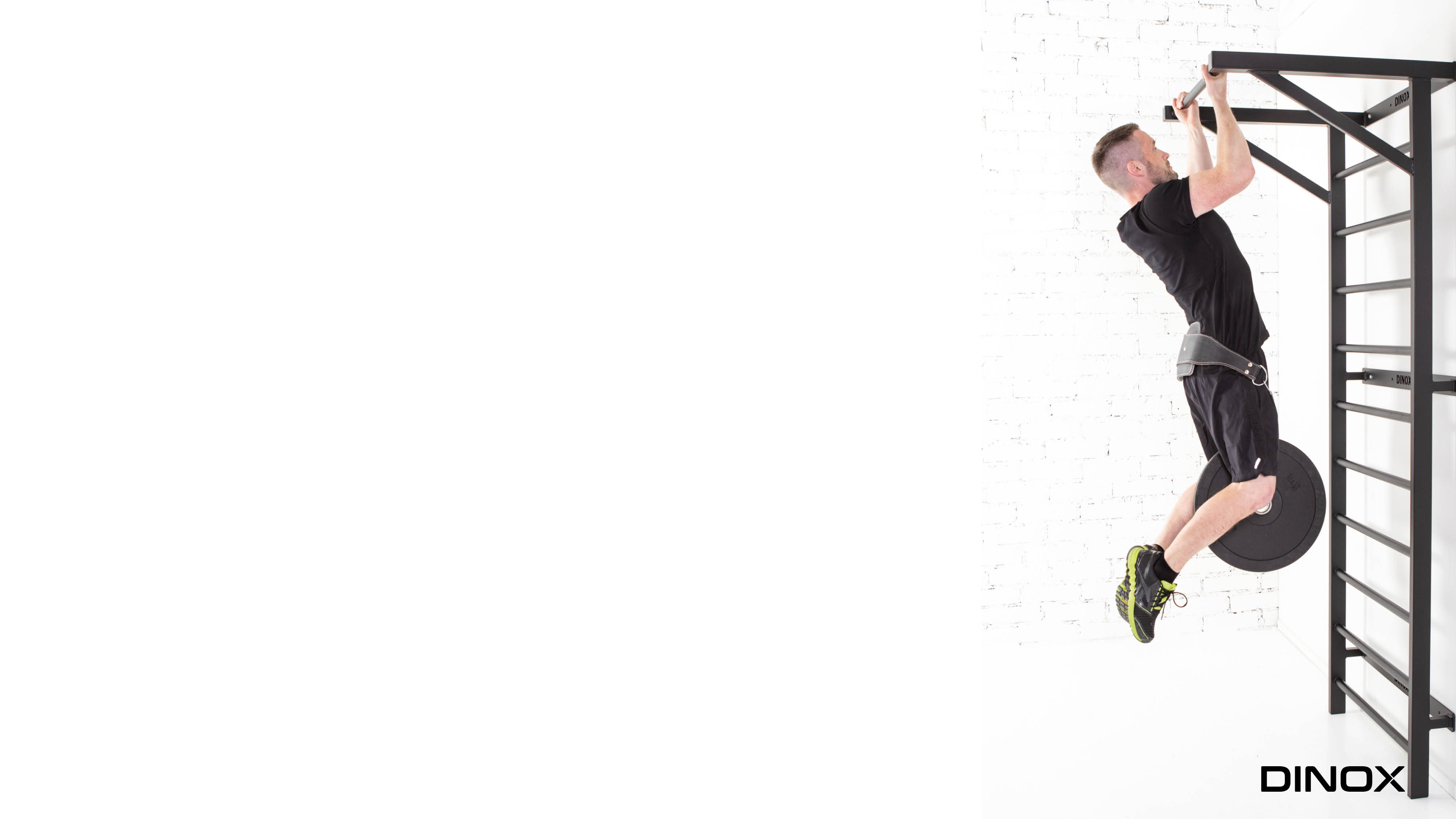 2. KÄYTTÖMAHDOLLISUUDET
Realismi vs. unelmat 
Räätälöinnin tarve  
Eri käyttäjäryhmät
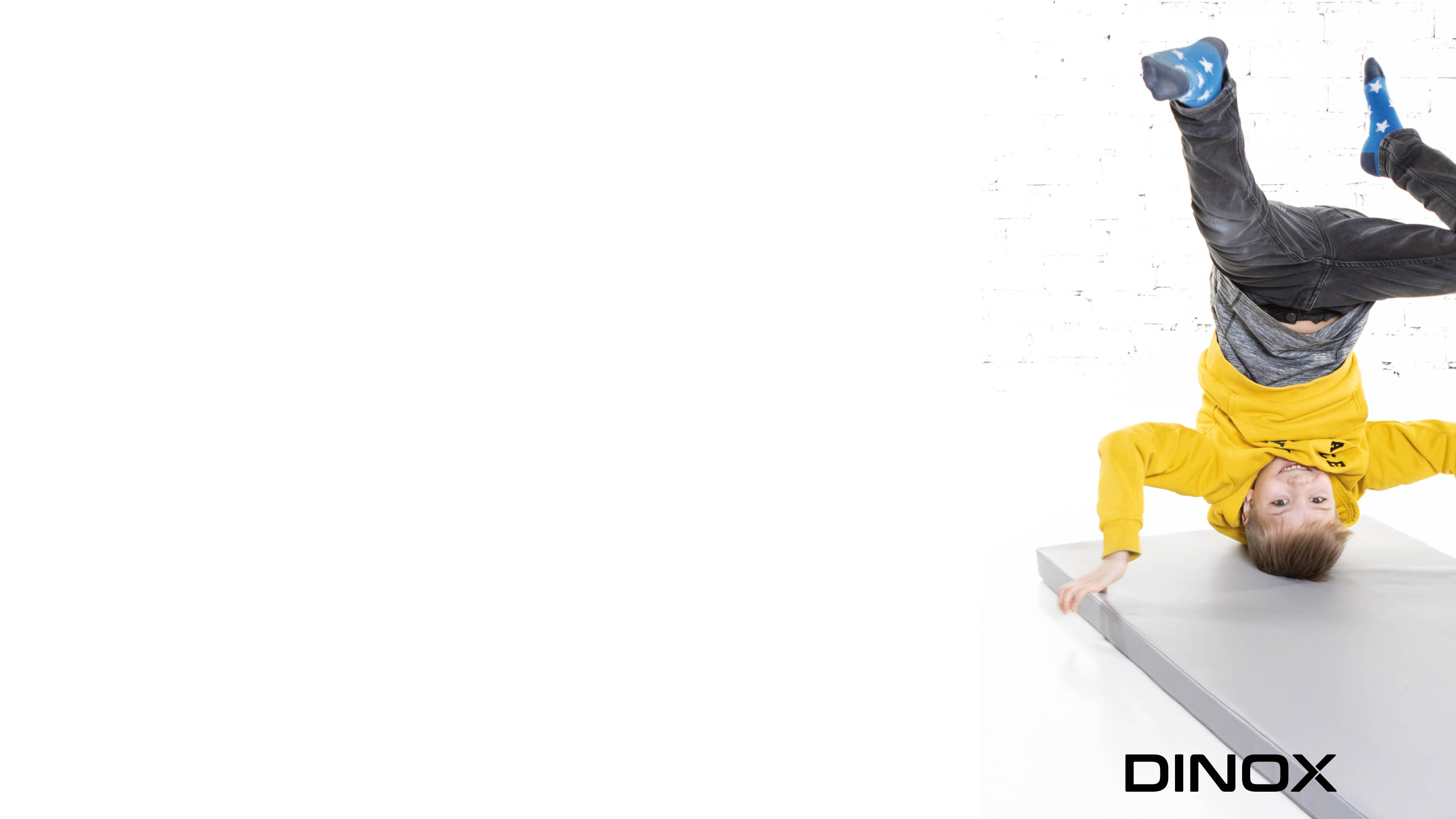 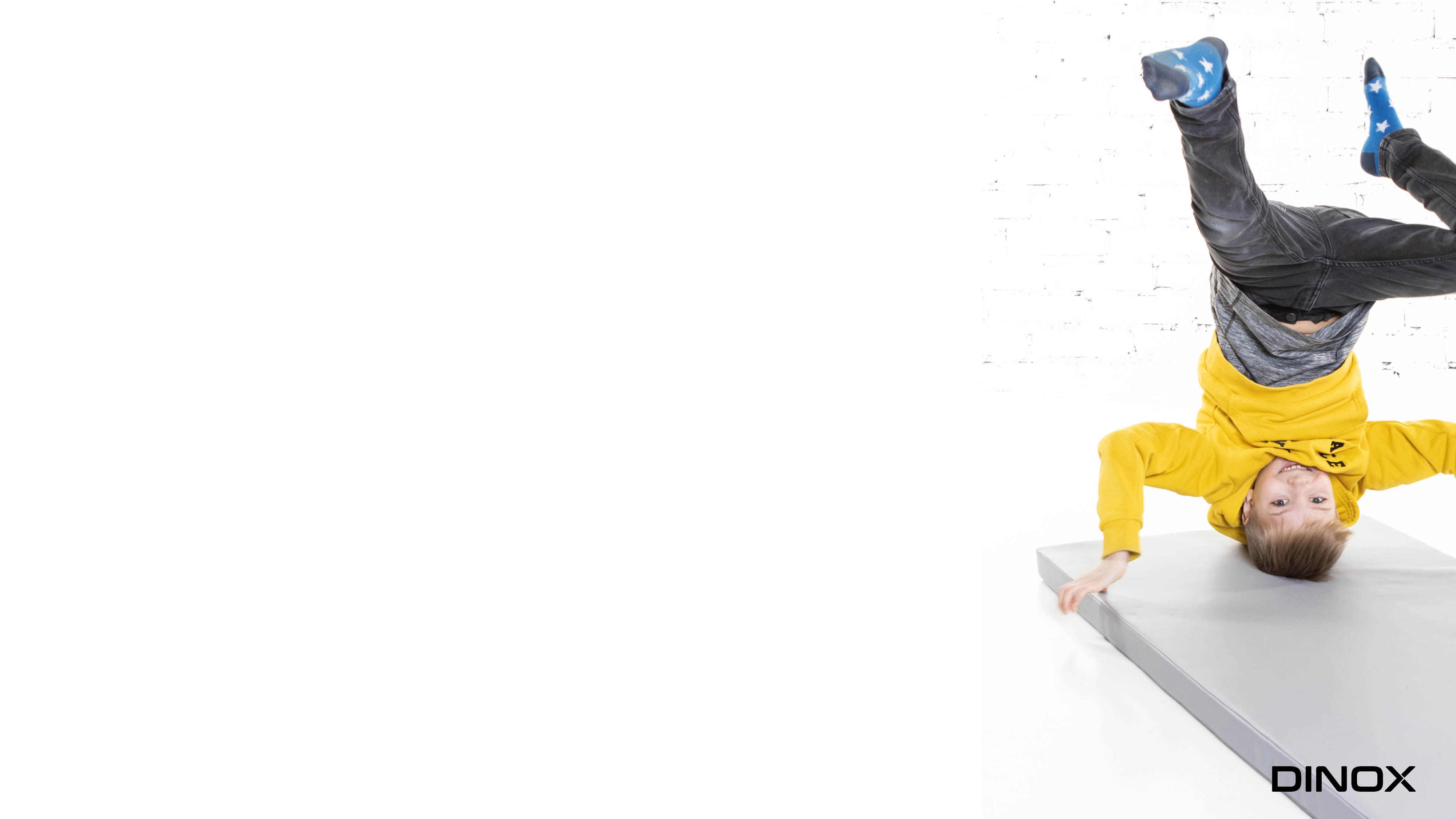 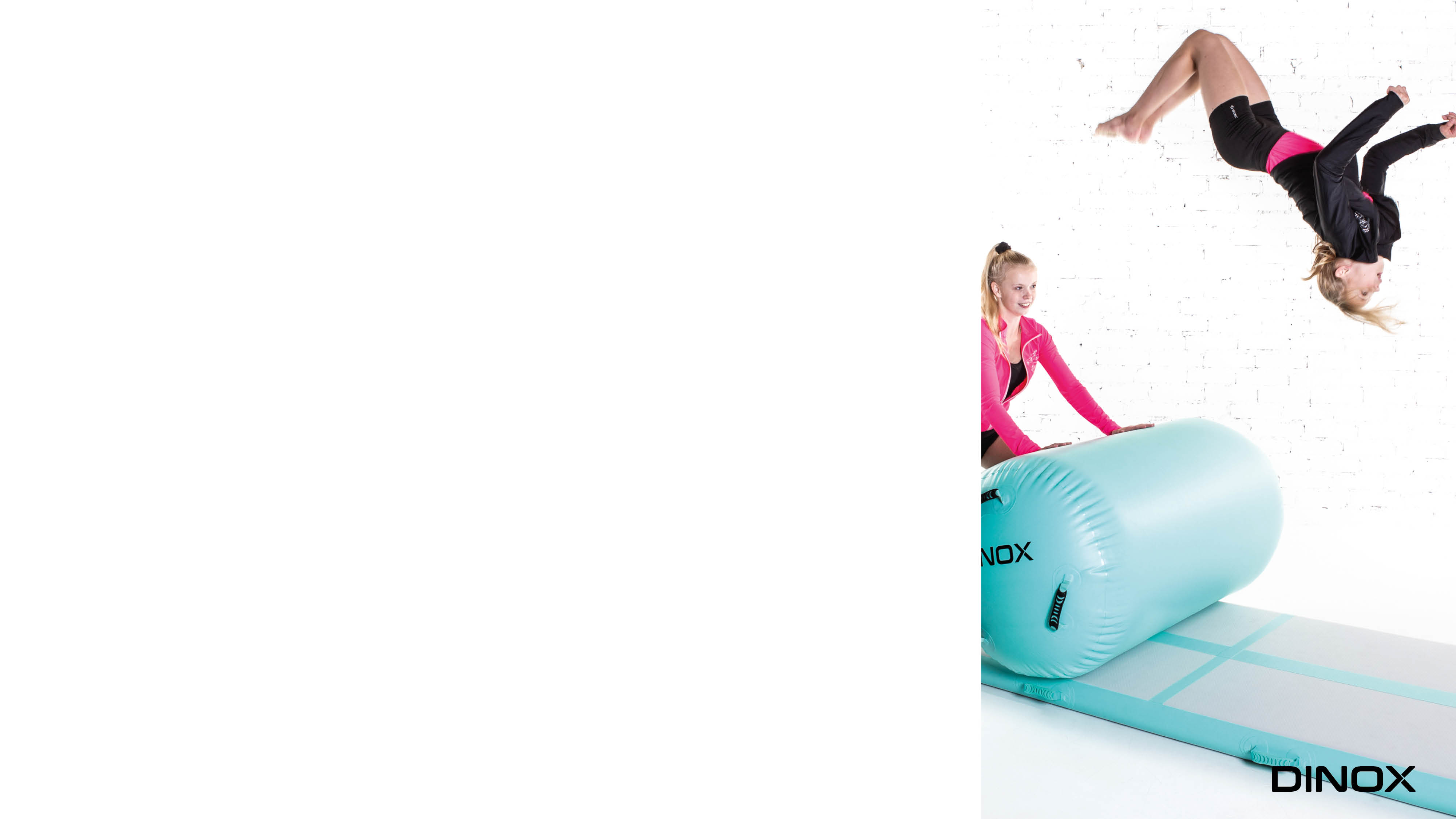 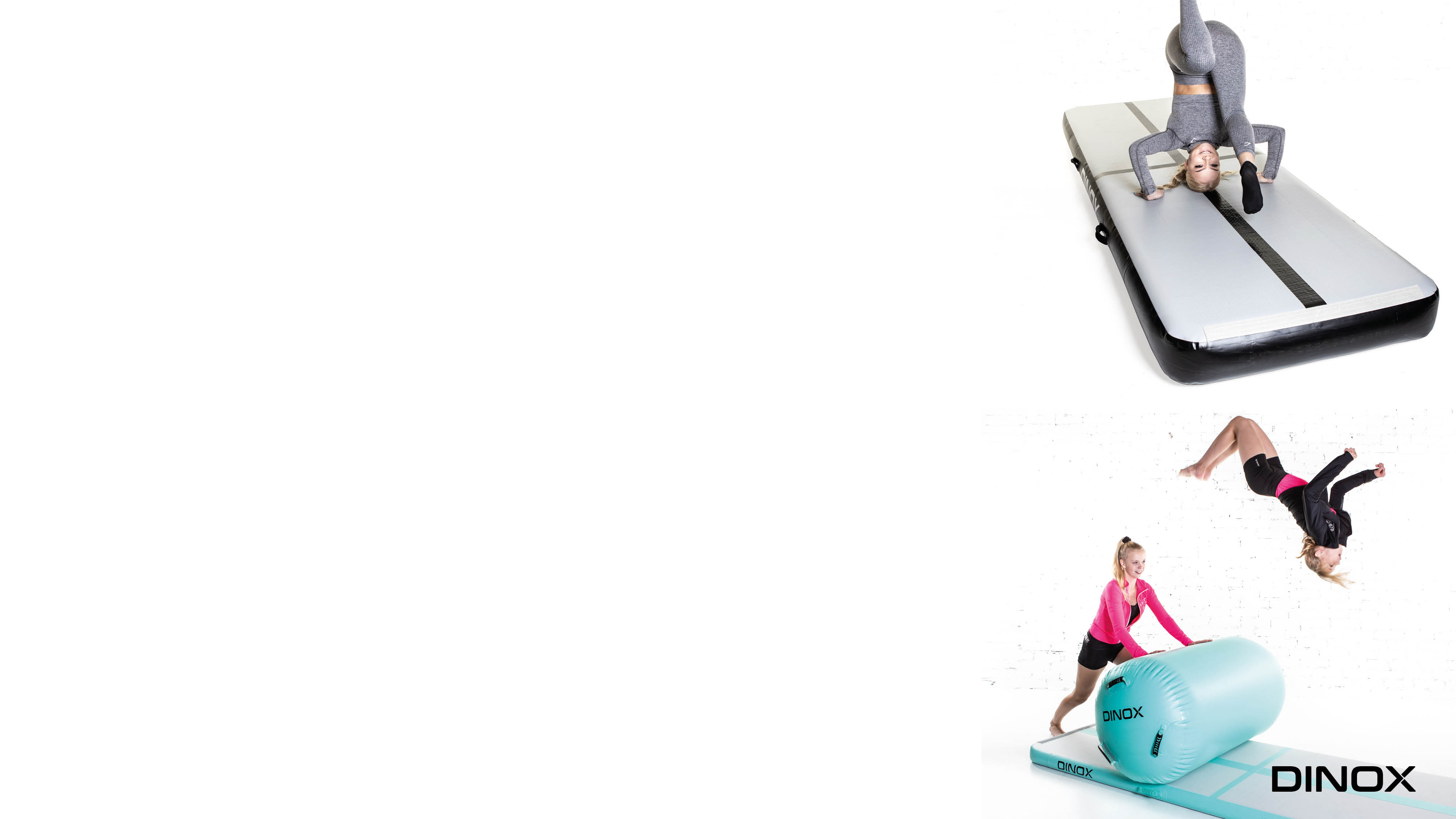 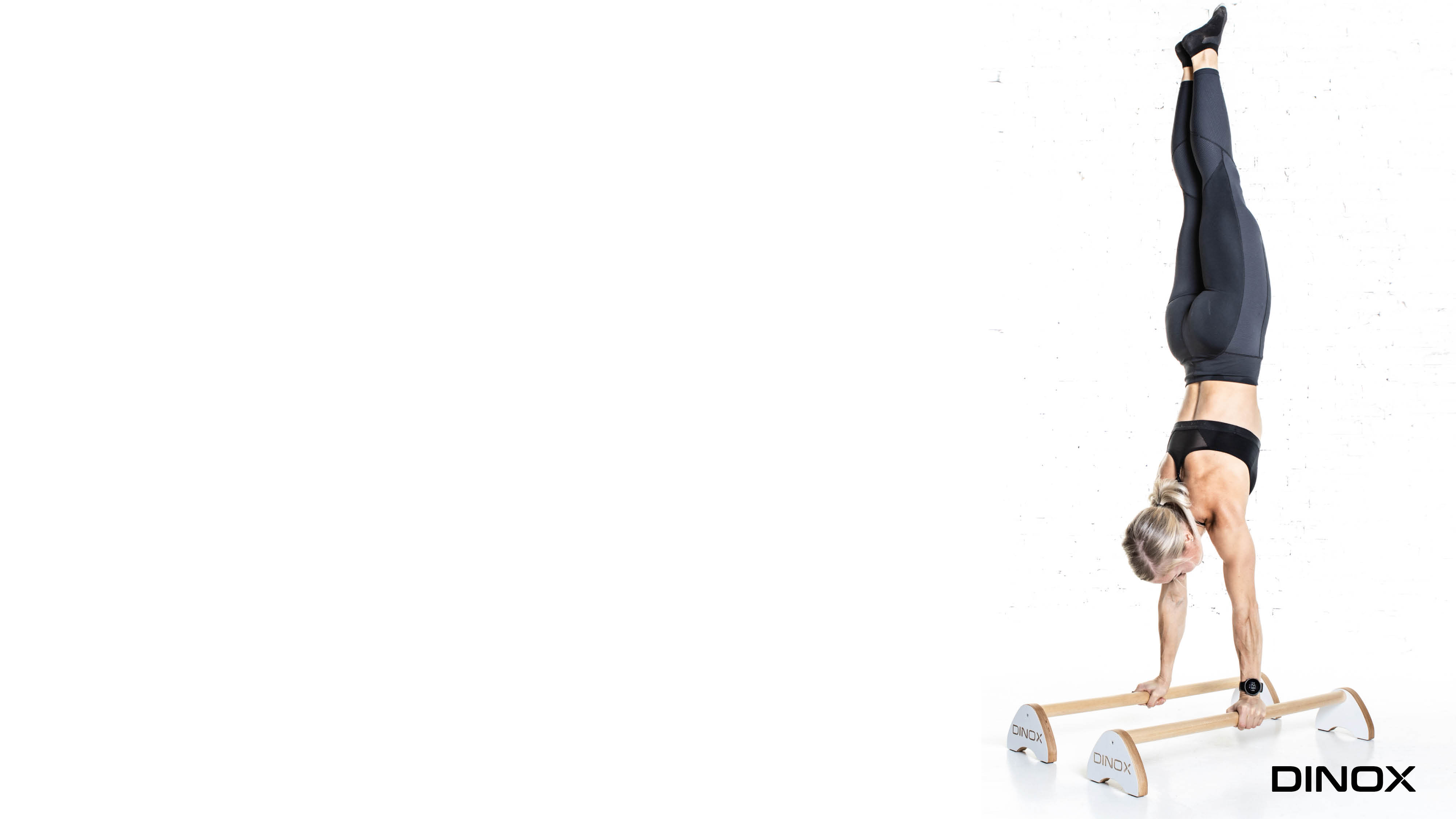 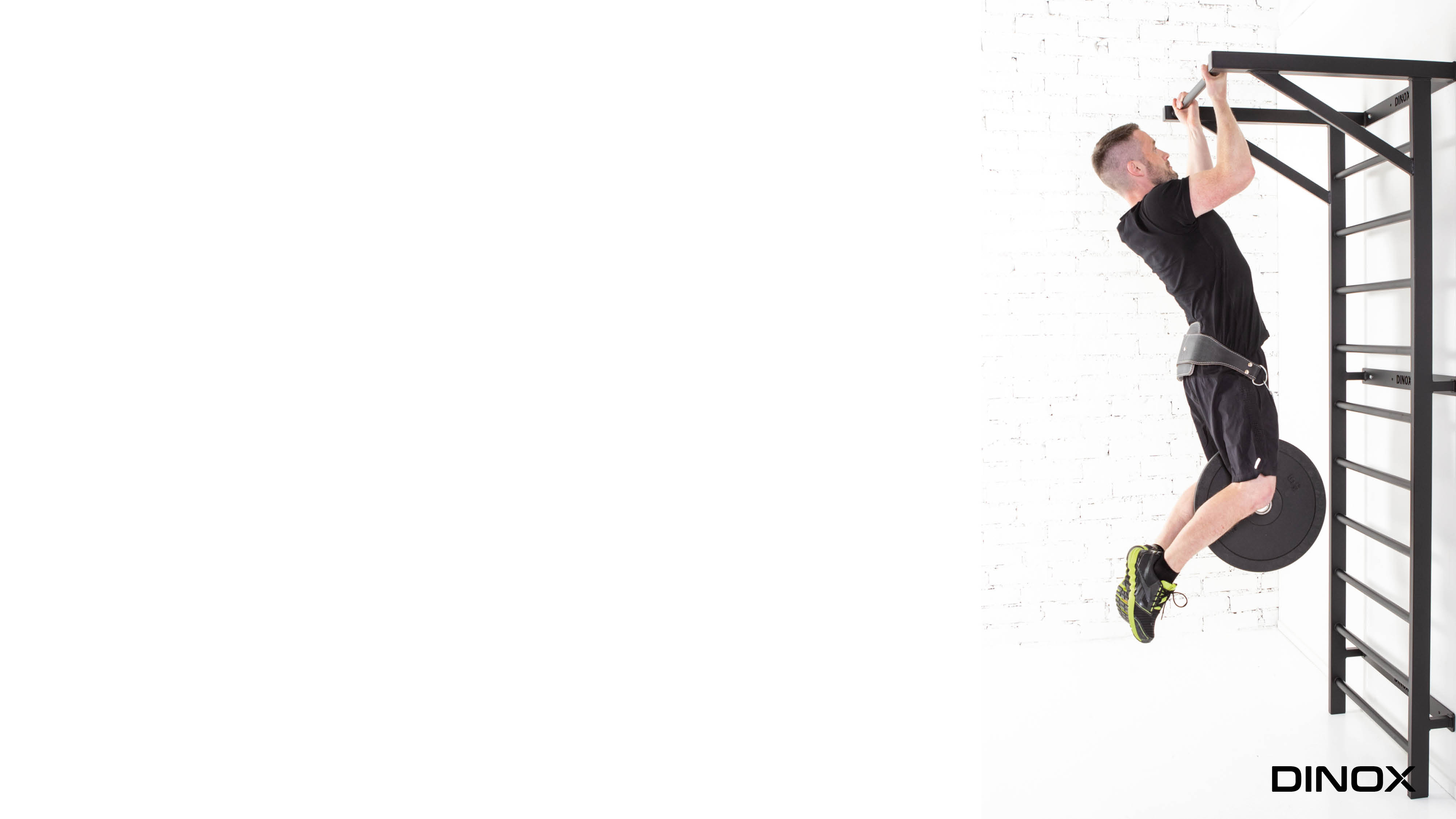 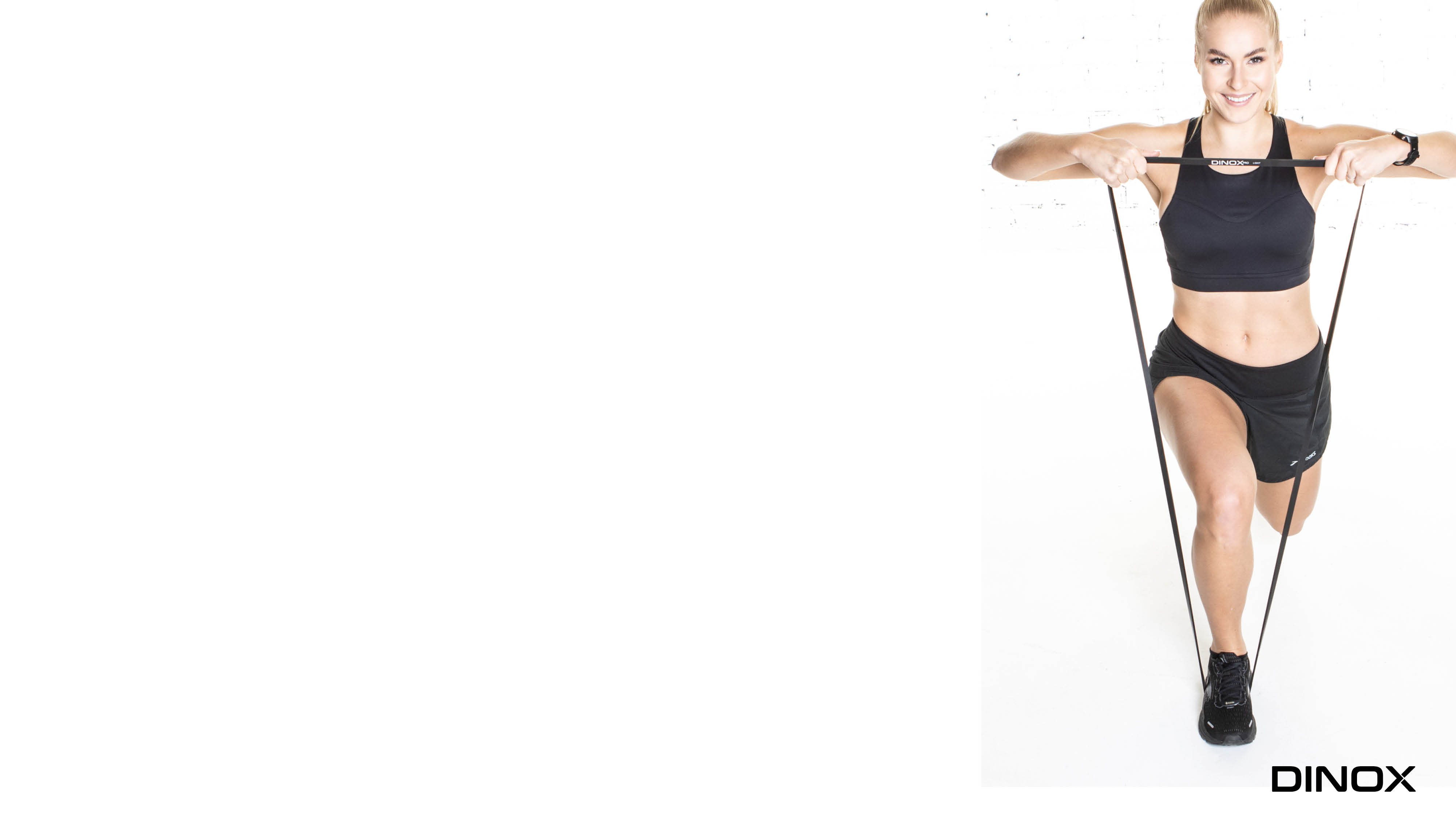 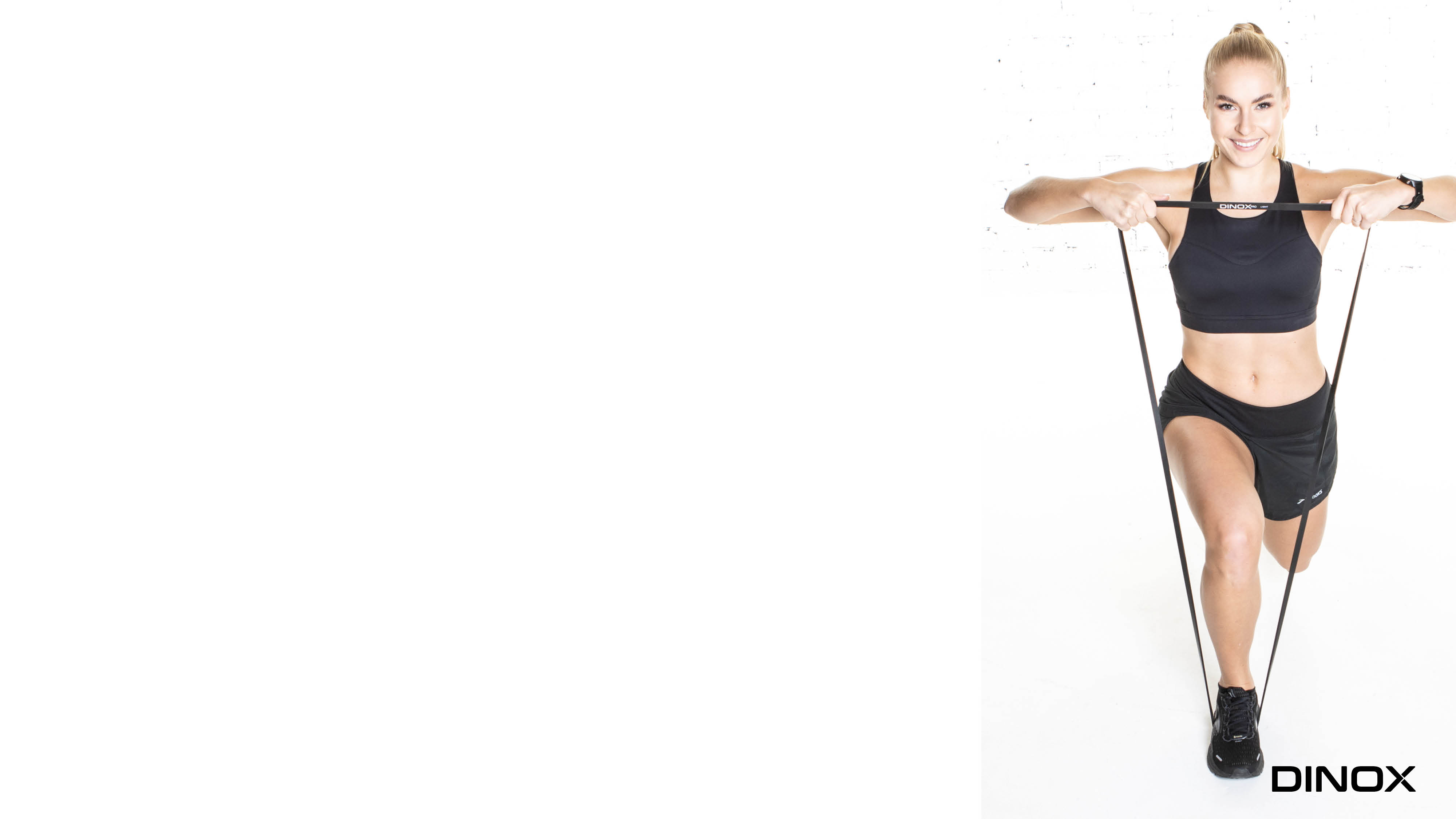 3. MUUNNELTAVUUS
Yhdistettävyys 
Pop upit 
Käyttö esim. tapahtumat
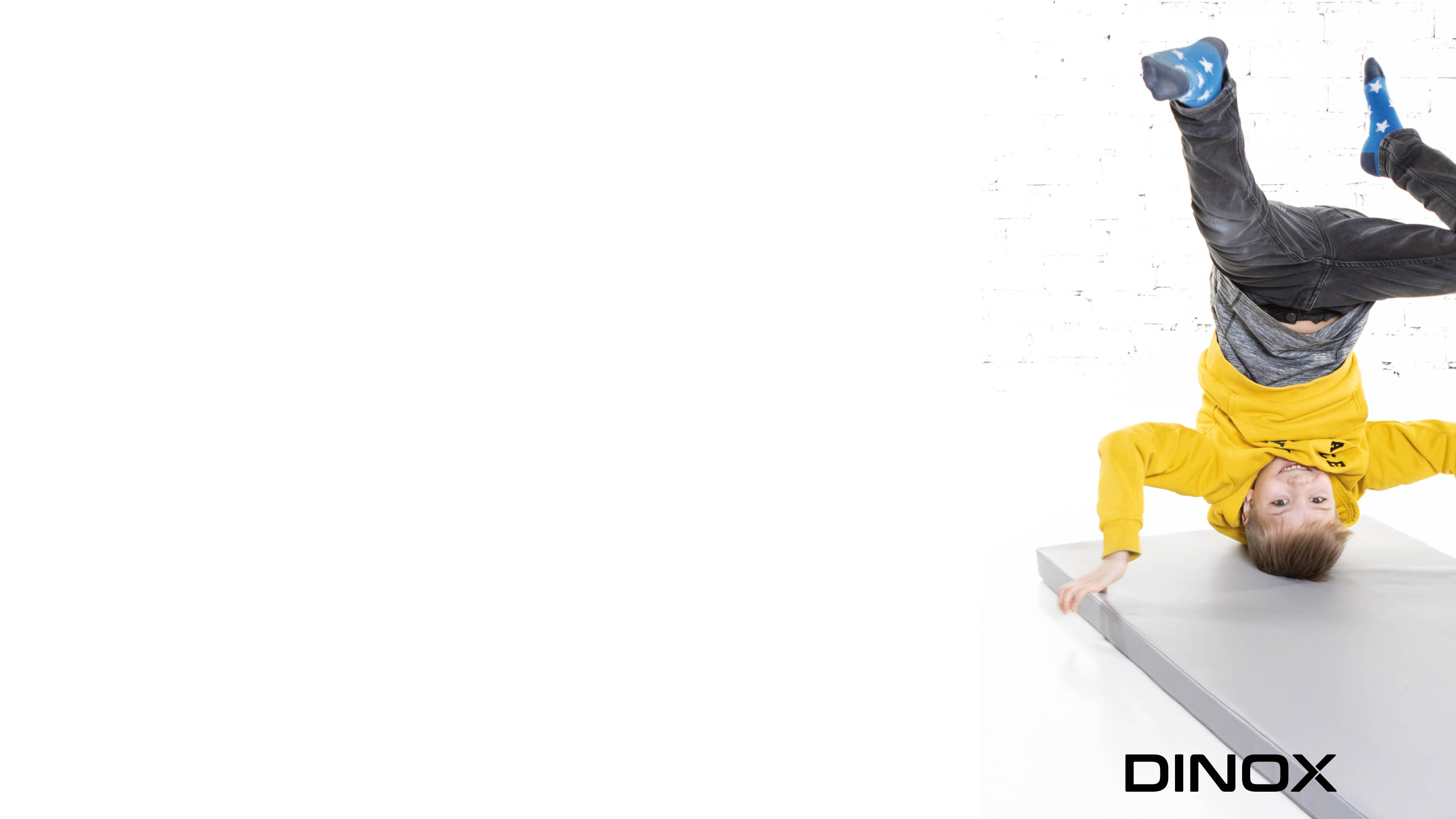 4. VÄLINEVALINNAT
Käyttötarkoitus
Laatu
Elinkaari
Toimitusvarmuus